Я, конечно, вернусь…
Владимир Семёнович Высоцкий1938-1980
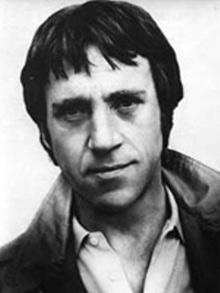 «Поющий нерв эпохи» 
Е.Евтушенко
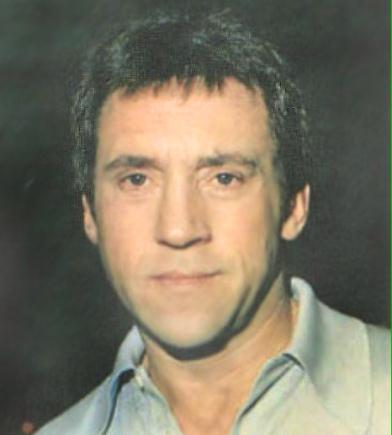 Основные темы творчества В.С.Высоцкого:
трагически-исповедальные стихи;
романтико-лирические стихи;
комические и сатирические песни;
стихи и песни о Великой Отечественной войне.
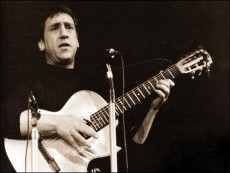 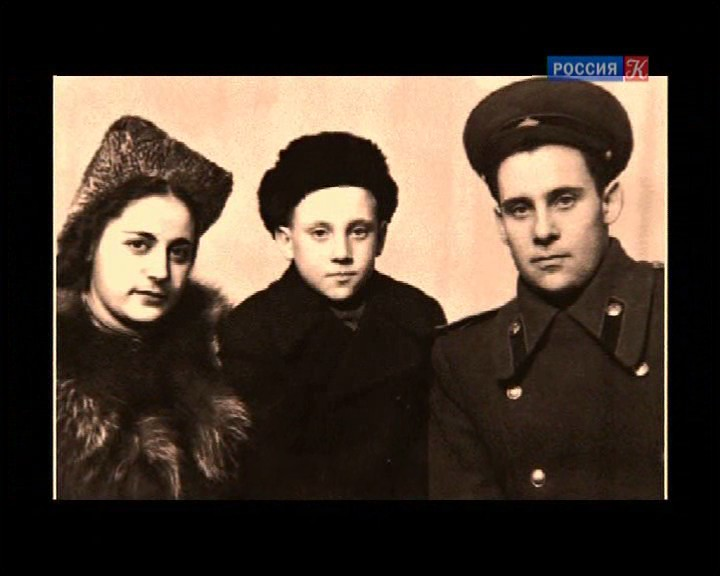 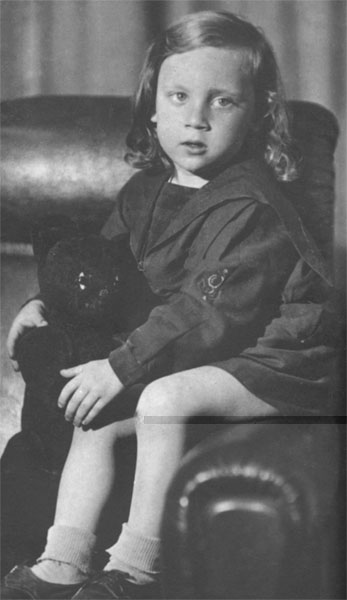 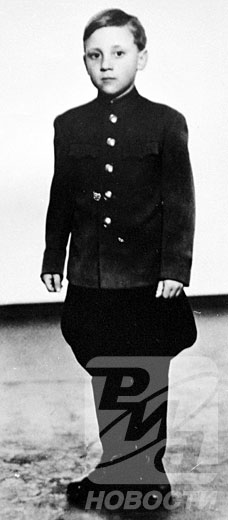 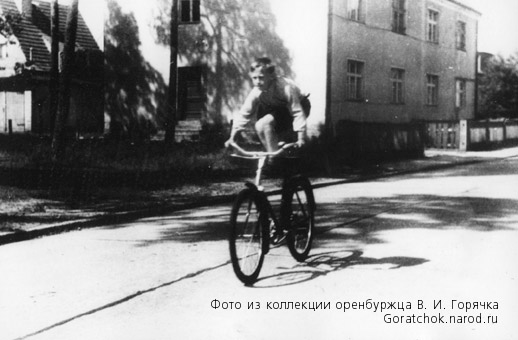 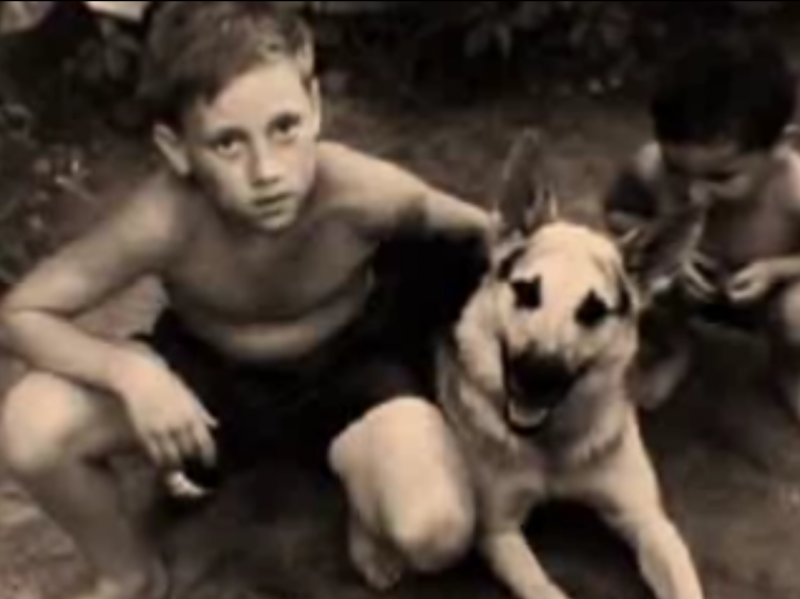 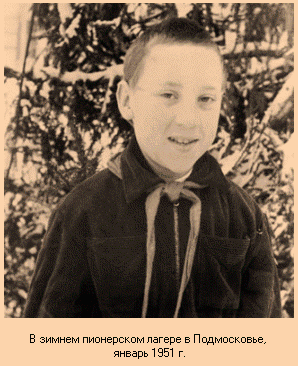 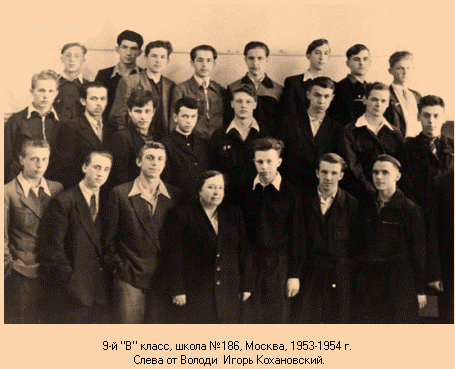 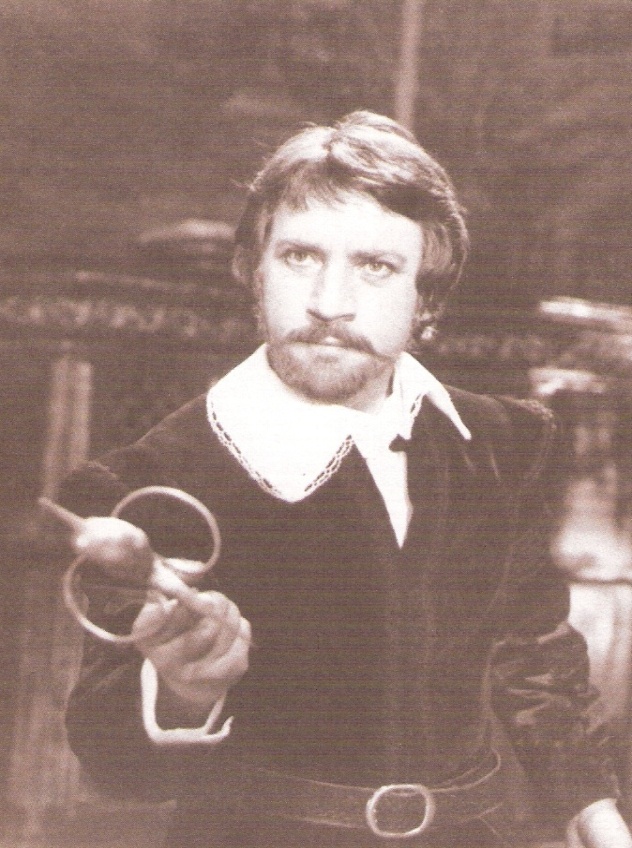 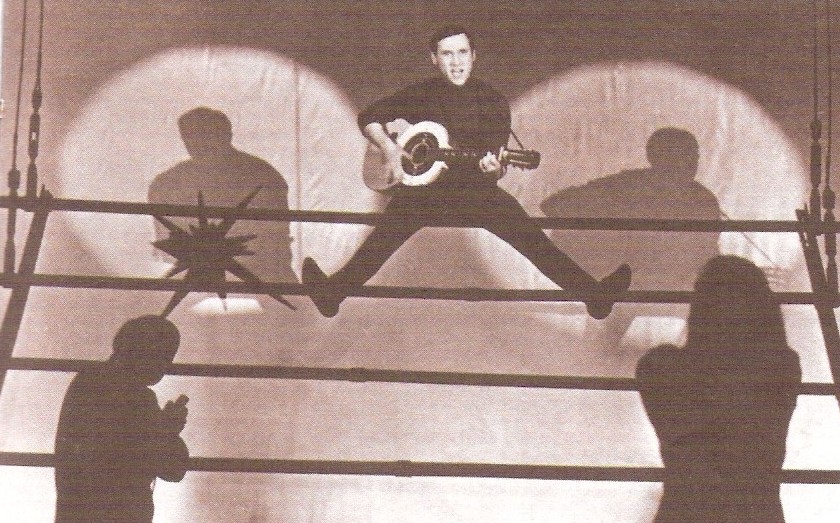 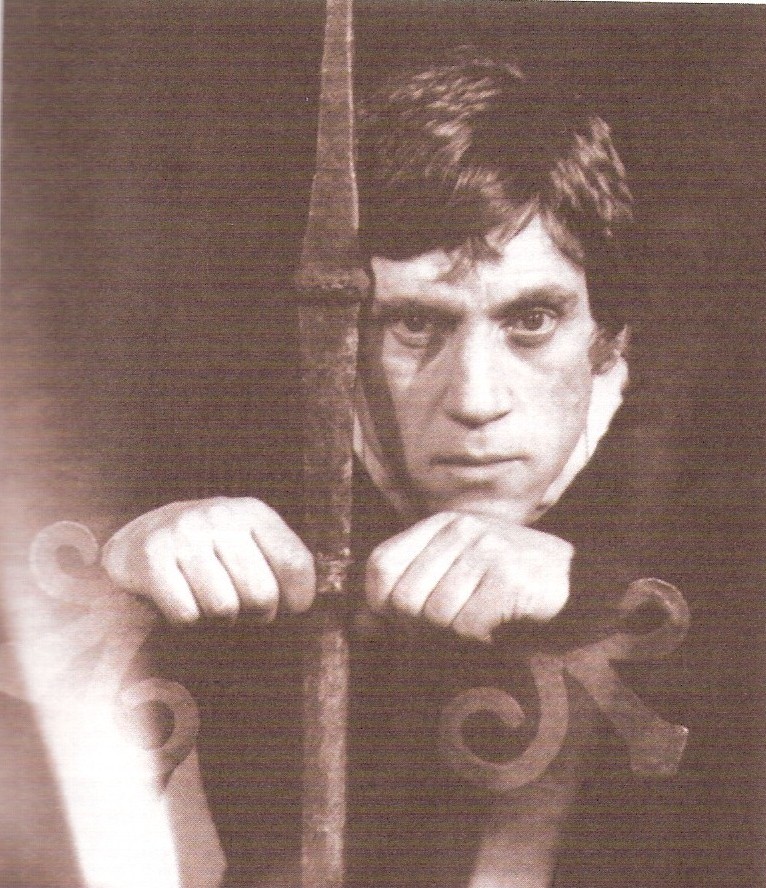 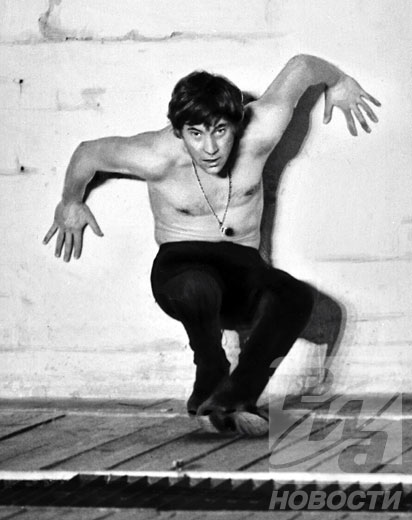 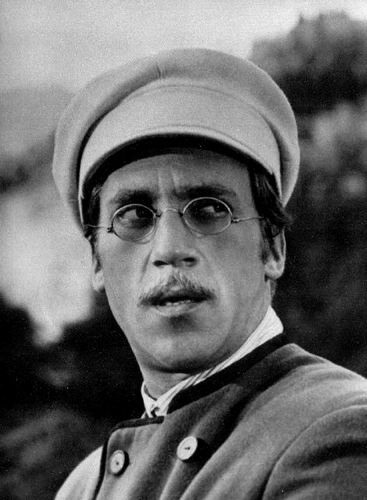 Я поля влюбленным постелю –Пусть поют во сне и наяву!Я дышу, и значит - я люблю!Я люблю, и значит - я живу!
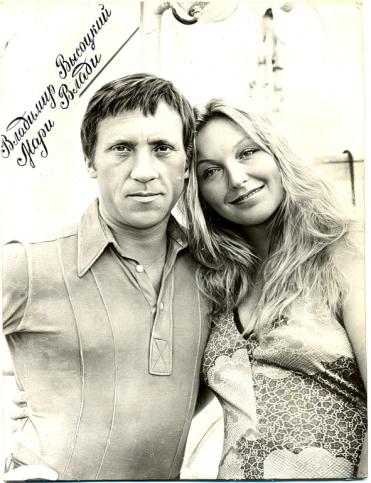 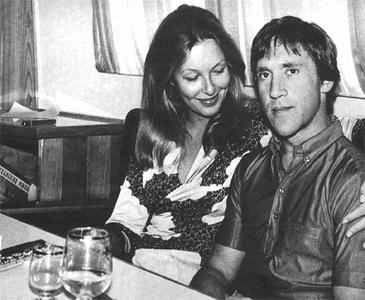 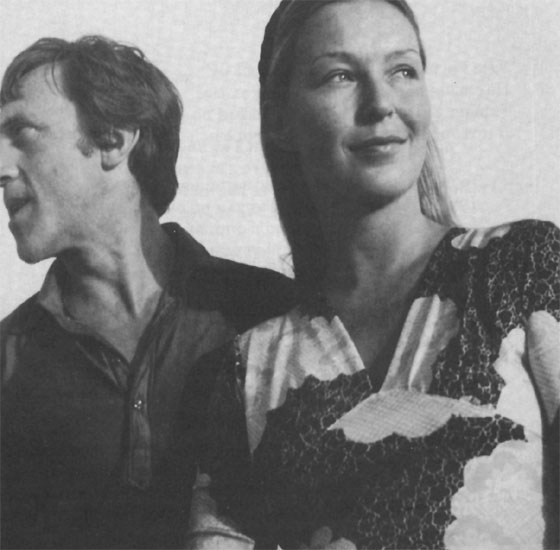 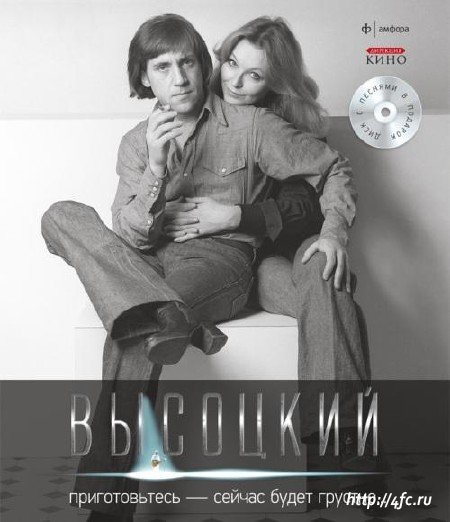 25 июля 1980 года в квартире на Малой Грузинской в 4 часа 10 минут утра сердце Владимира Высоцкого остановилось.
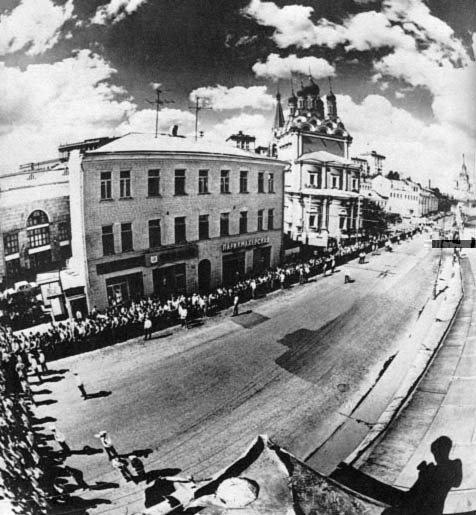 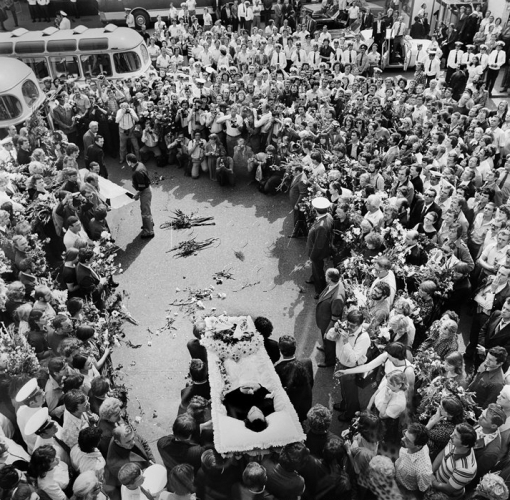 После смерти в честь Высоцкого было возведено большое количество памятников в разных городах России
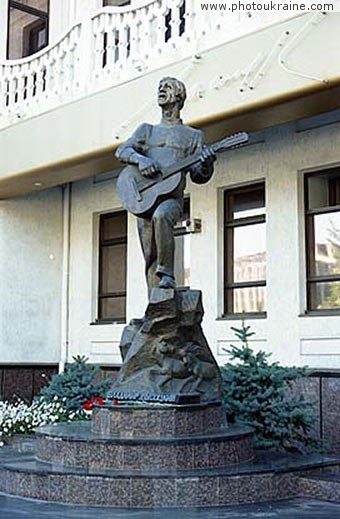 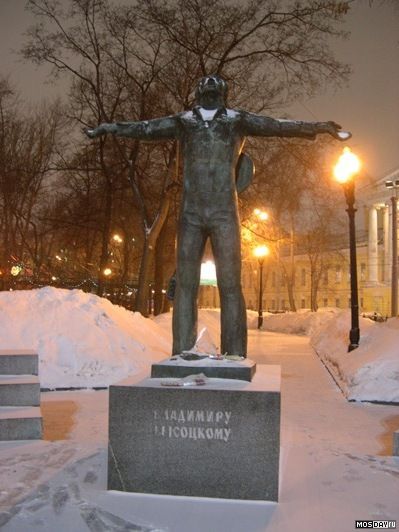 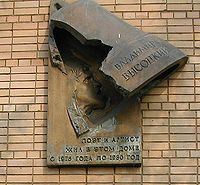 Памятная табличка на доме по улице Малая Грузинская, в котором жил Владимир Высоцкий.
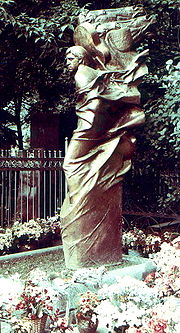 Могила Высоцкого на Ваганьковском кладбище
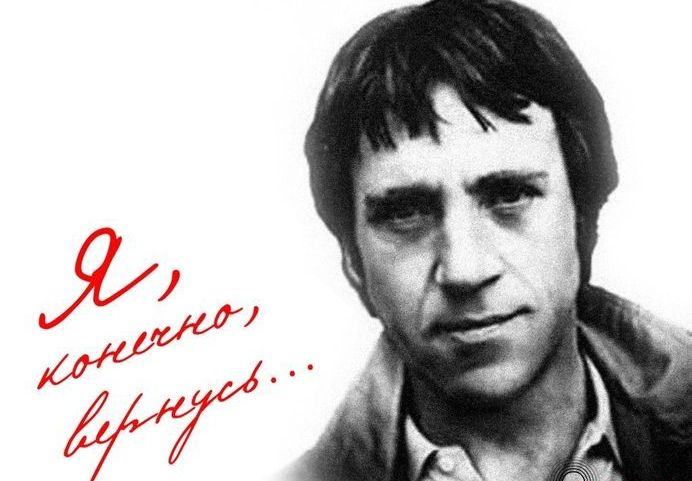